Средства развития мелкой моторики у детей младшего  дошкольного возраста                      Выполнила: старший воспитатель Барон Н.В.
Муниципальное бюджетное дошкольное образовательное учреждение «Детский сад общеразвивающего вида №295» городского округа Самара
Моторика (от латинского motus — движение) - двигательная активность организма или отдельных органов.
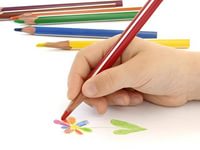 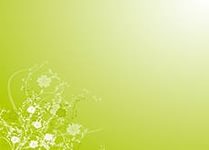 М.И.Сеченов писал:
«Движение руки человека наследственно не определено, а возникает в процессе воспитания и обучения, как результат ассоциативных связей между зрительными, осязательными и мышечными изменениями в процессе активного взаимодействия с окружающей средой»
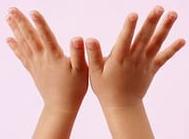 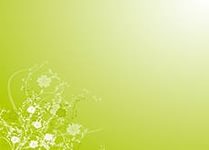 ФЕДЕРАЛЬНЫЙ ГОСУДАРСТВЕННЫЙ ОБРАЗОВАТЕЛЬНЫЙ СТАНДАРТ ДОШКОЛЬНОГО  ОБРАЗОВАНИЯ
Образовательная область физическое развитие включает приобретение опыта в следующих видах деятельности детей: …крупной и мелкой моторики обеих рук… 
Целевые ориентиры на этапе завершения дошкольного образования: …у ребёнка развита крупная и мелкая моторика…
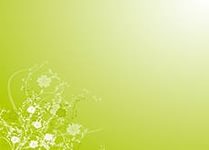 Зачем нужно развивать мелкую моторику?
Высокий уровень развития мелкой моторики свидетельствует о функциональной зрелости коры головного мозга и о психологической готовности ребенка к школе. 
Мелкая моторика – основа развития психических процессов: внимания, памяти, восприятия, мышления и речи.
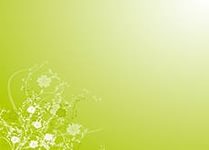 При недостатках развития мелкой моторики дети:
Неспособны провести прямую линию (вертикальную, горизонтальную).
Испытывают трудность формирования правильной траектории движений при выполнении графического элемента (цифры, геометрической фигуры).
Плохо  рисуют, лепят, занимаются ручным трудом.
В школе очень медленно пишут.
Затрудняются  в разговоре со сверстниками, взрослыми.
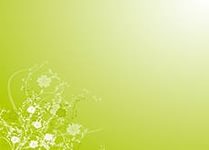 Научное обоснование
отечественные исследователи
зарубежные ученые
А. Валлон
 Л.А. Венгер Ж.Пиаже
Н.М. Аксарина 
Л.С. Выготский М.М. Кольцова 
А.Р. Лурия
 Э.Г. Пилюгина 
А.М. Фонарев Н.М. Щелованов
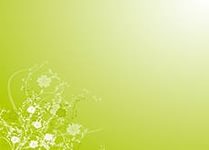 Народная педагогика
Потешки - ритмическая организация поэтического текста и соотнесенных с ним движений.
«Сорока-белобока»
«Ладушки-ладушки»
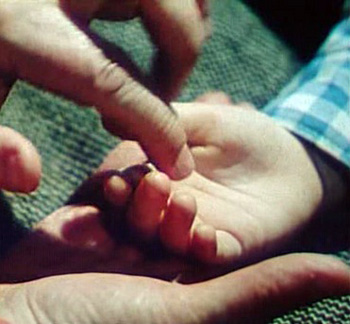 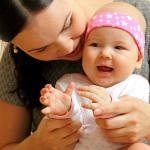 «Мальчик-с-пальчик»
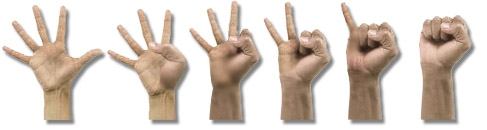 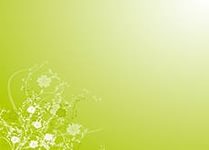 Современная практика
дидактические игры с предметами (Л. Павлова, В.В. Цвынтарный)
лепка 
(С.В. Маланов)
пальчиковые игры (М.С. Воронцова 
И.Е. Светлова
И.В.Анищенко
Е.Ю. Тимофеева и др.)
вышивание (А.Ю. Сергеева, М.Г. Юдин)
теневой театр 
(А.В.Мельникова)
штриховка и рисование (Е.В. Черных)
конструирование (З.И. Богатеева)
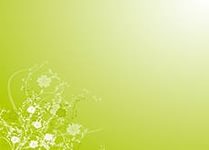 Развитие мелкой моторики у детей младшего дошкольного возраста изучали
доктор психологических наук Е.И. Исенина
И.А. Анищенко
М.М. Кольцова
Т.Ю. Тимофеева
Г. Любина
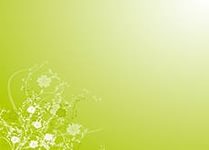 Виды пальчиковых игр
с массажем
с самомассажем
пальчиковые игры-манипуляции (каждый пальчик имеет свой образ)
сюжетные пальчиковые упражнения (изображение предметов и явлений окружающего мира)
 пальчиковые упражнения в сочетании со звуковой гимнастикой 
 пальчиковые кинезиологические упражнения
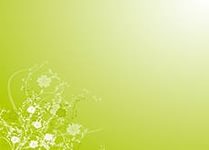 Организация работы в ДОУ
Работа по развитию кистей рук проводится систематически, ежедневно, в детском саду и дома во всех видах деятельности:
а) упражнения для развития мелкой моторики включаются в занятия воспитателей;
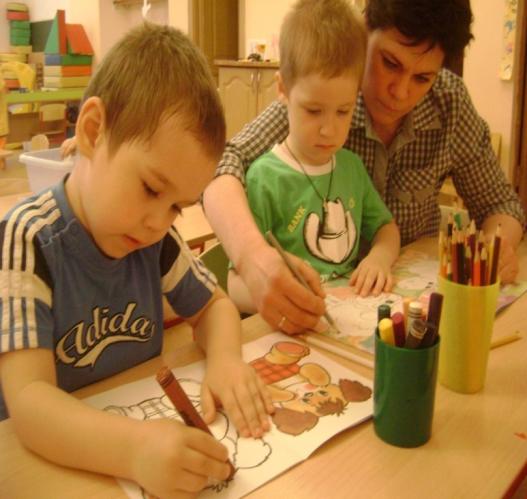 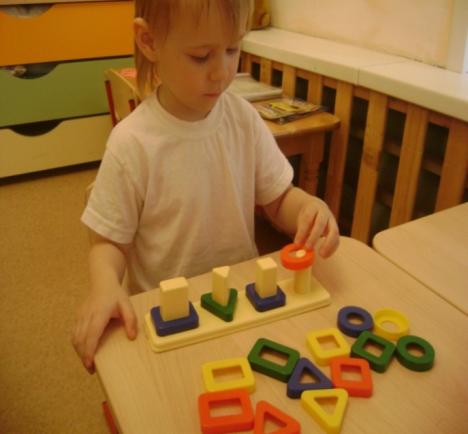 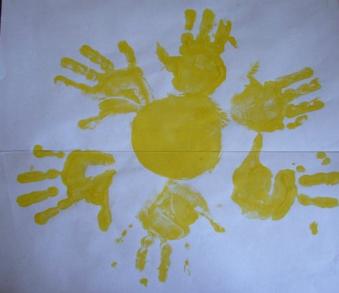 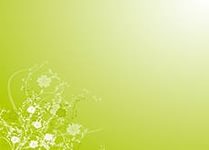 б) игры с пальчиками — в режимные моменты и прогулки;
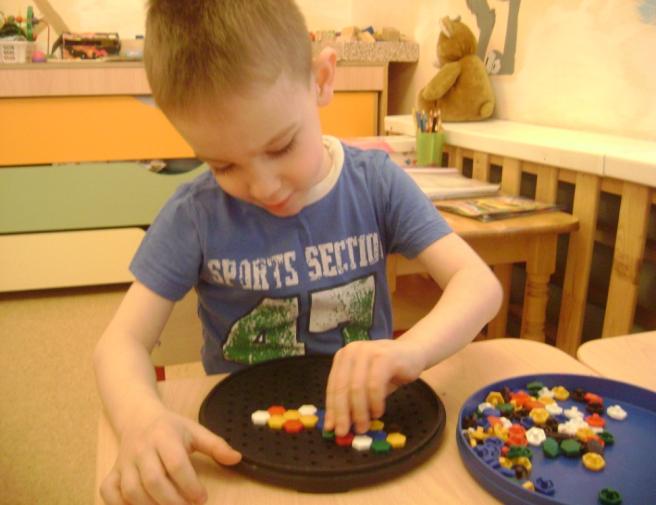 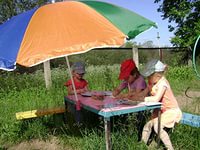 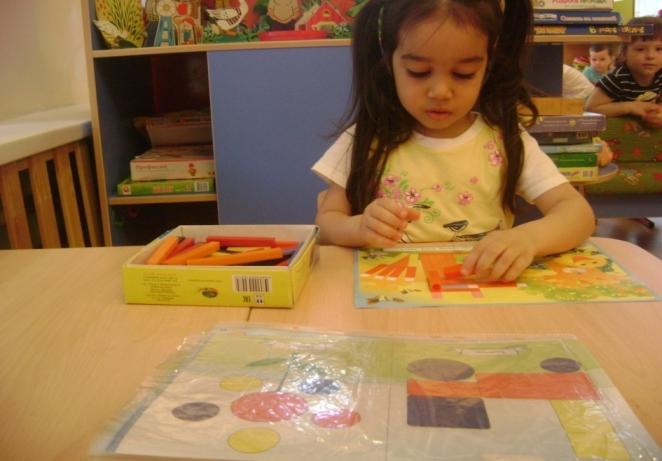 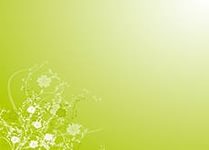 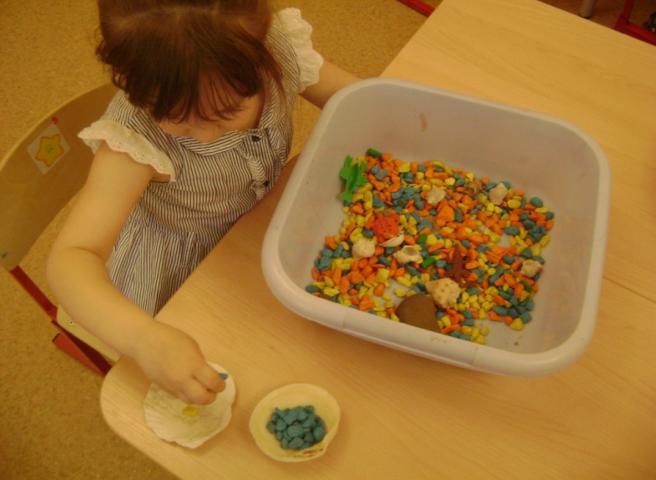 Игры с бусинами «Разбери по цвету, размеру, форме»
Игры-шнуровки
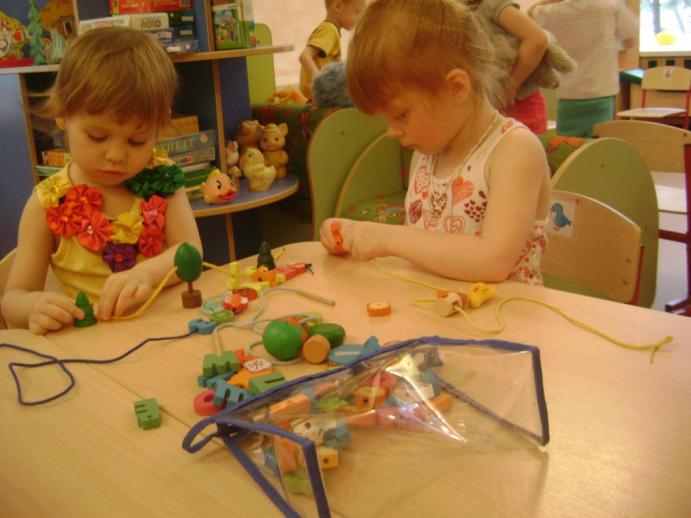 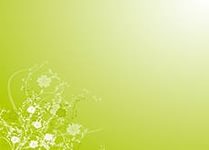 Игры с прищепками, счетными палочками, карандашами
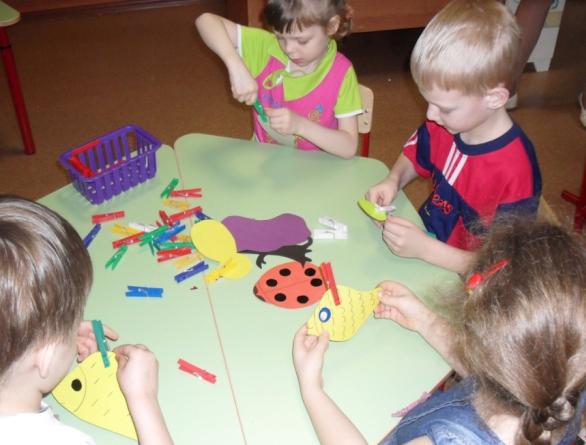 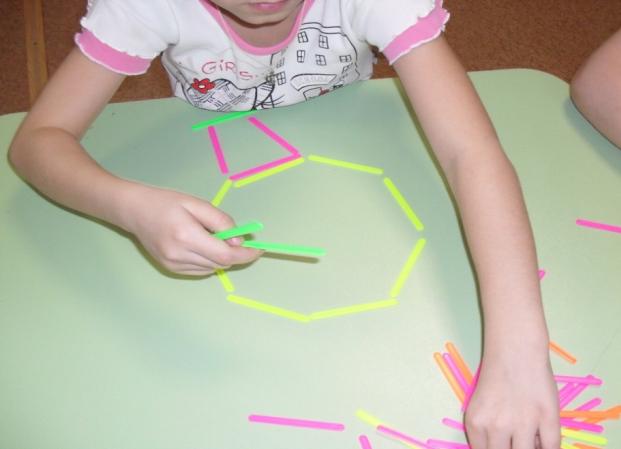 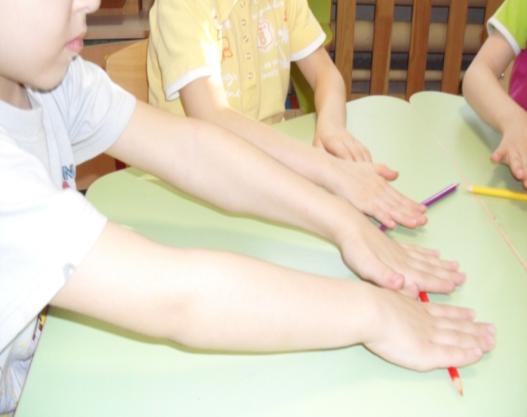 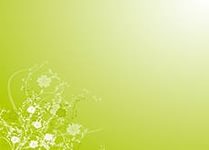 Самостоятельная художественная деятельность
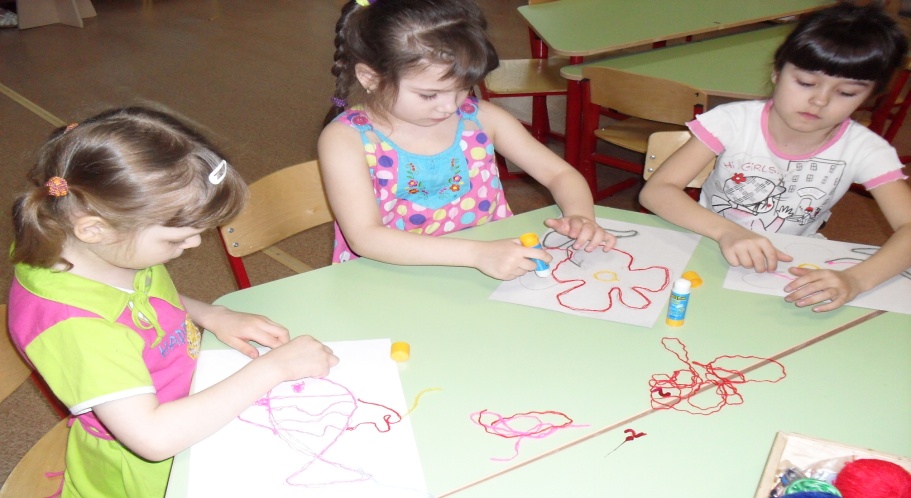 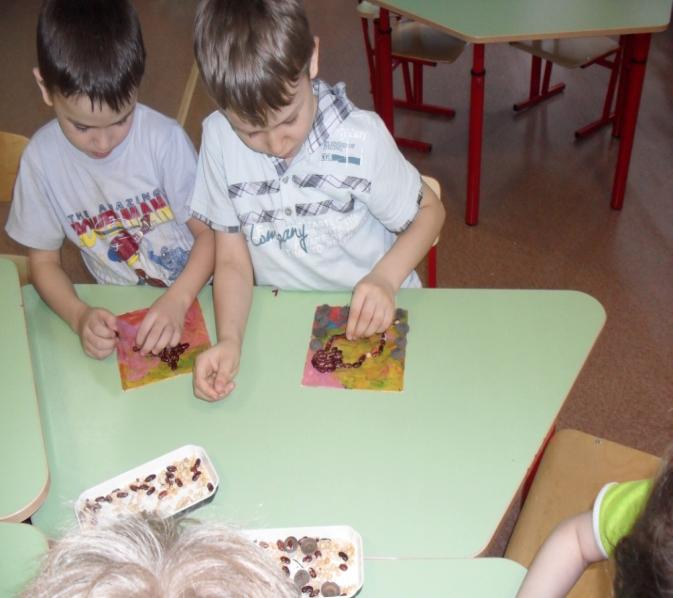 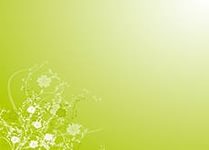 Пальчиковый театр
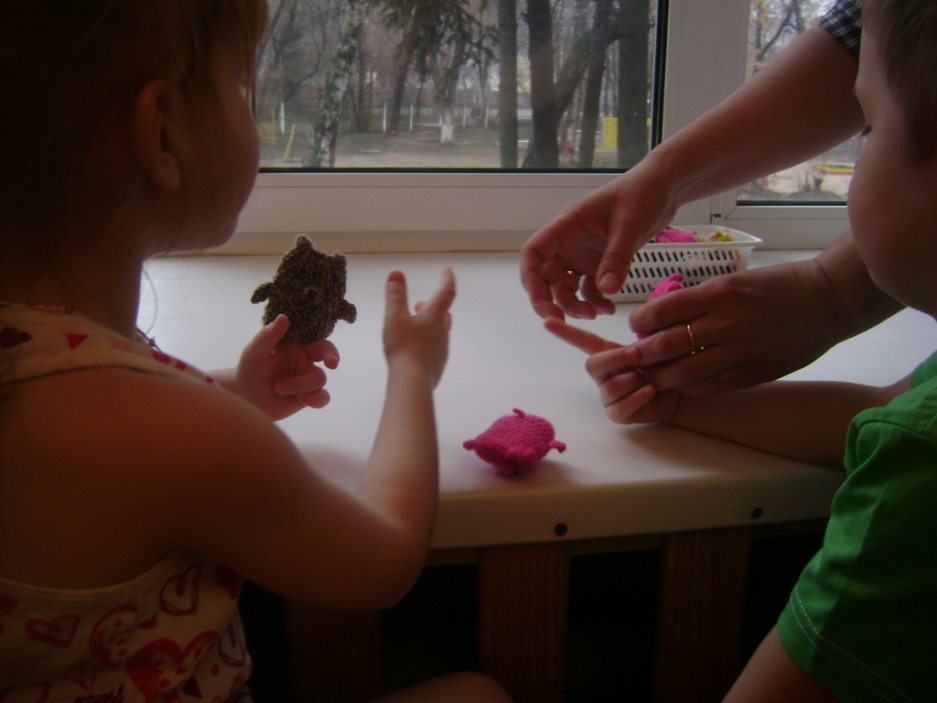 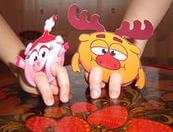 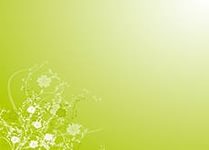 в) пальчиковая гимнастика проводится в комплексе с артикуляционной, воспитателями, в специально отведенное в режиме дня время, а также дома с родителями;
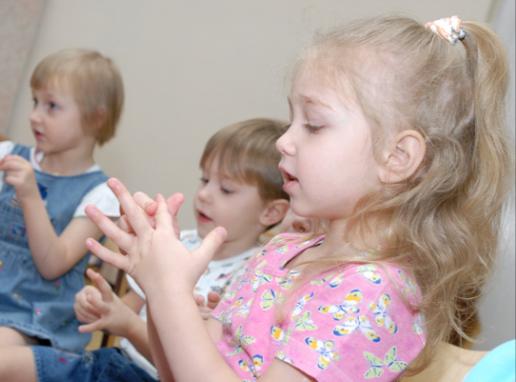 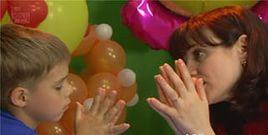 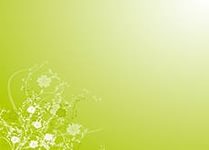 г) игры и действия с предметами — на физкультурных занятиях.
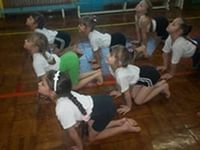 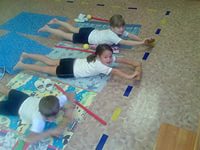 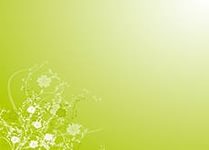 Массаж
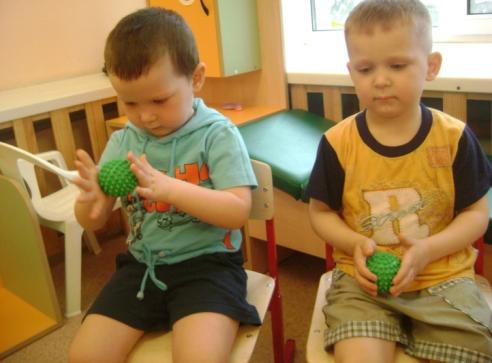 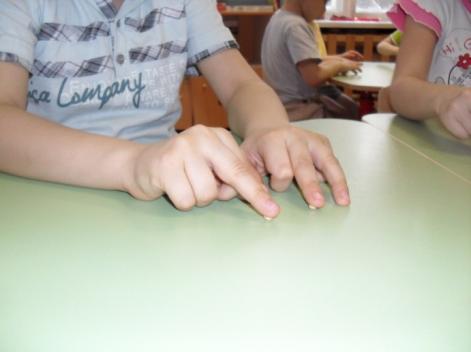 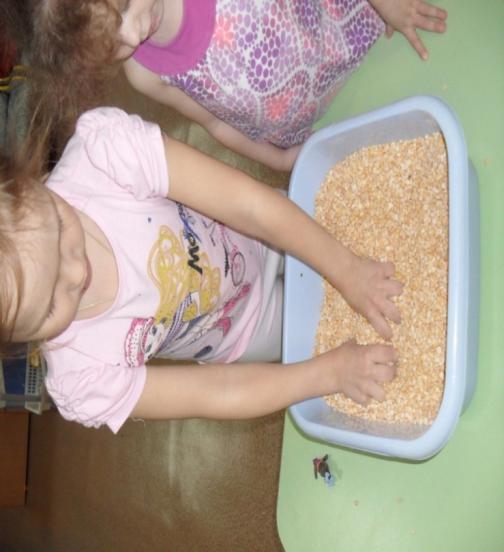 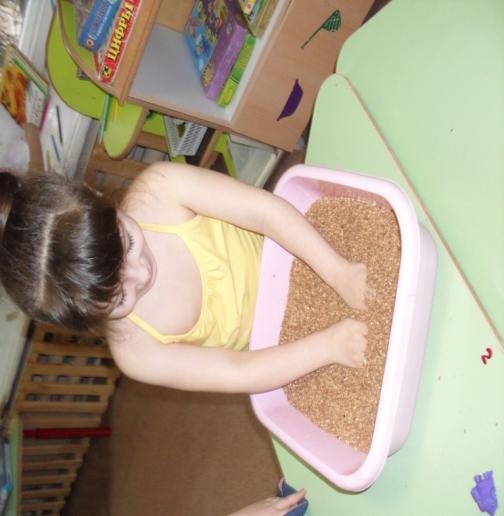 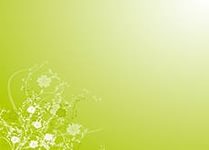 Игры с кинетическим песком (песок, который движется)
Этот инновационный материал изобретен и выпускается в Швеции.
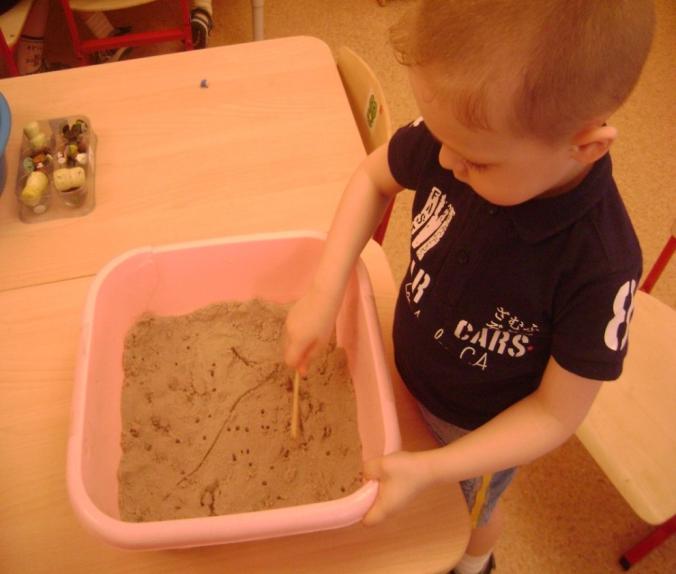 Состоит из обычного кварцевого песка (98%) и    силиконового полимера (2%), применяемый в пищевой промышленности в качестве добавки (Е 900).
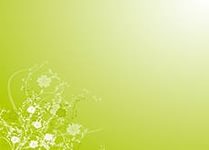 Чем полезен кинетический песок
помогает развивать мелкую моторику рук;
 развивает тактильную чувствительность;
способствует развитию творческого воображения;
оказывает благотворное влияние на эмоциональное    состояние ребенка;
помогает раскрепоститься;
 приучает к концентрации внимания; 
 способствует развитию элементарных навыков общения.
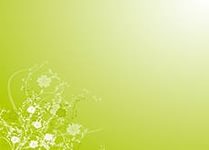 не высыхает со временем
не разлетается на отдельные частицы
Санитарно-гигиенические характеристики:
не вызывает аллергии
невозможно засорить глаза
Песок не поддерживает развитие микроорганизмов
не липнет к рукам и одежде
не имеет запаха
Не требует специальных условий хранения
- Продукт не боится воды
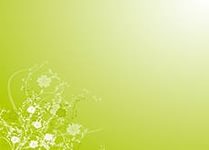 Упражнения и игры в песочнице
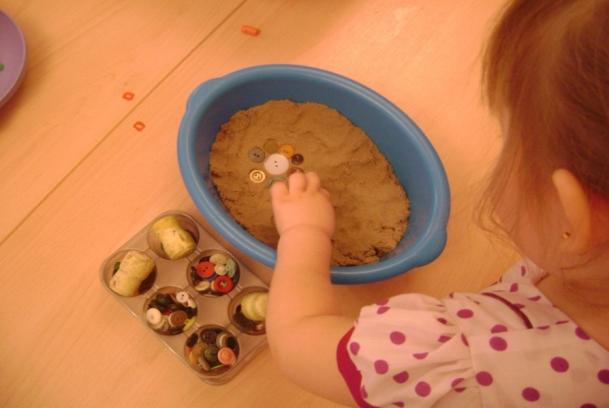 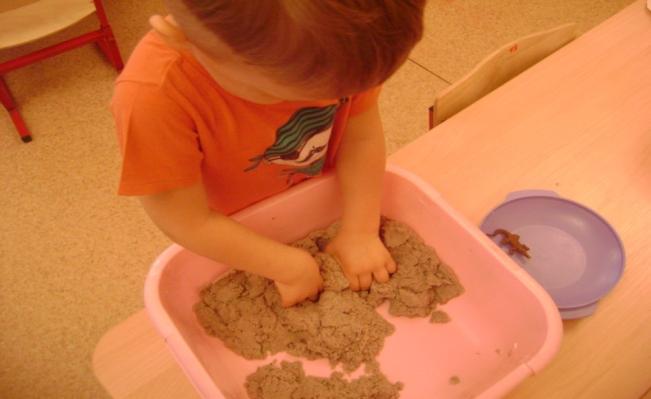 Найди в песке игрушки.
Строительство сооружений и создание образов.
Выложи узор на песке.
Игра «Найди отличие».
Игра «Необыкновенные следы».
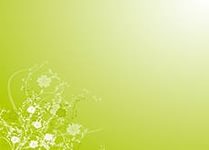 Диагностика
Зрительно-моторный гештальт тест Л. Бендер
Цель:  оценка уровня развития способности к пространственной организации визуального стимульного материала и зрительно-моторной координации у детей в возрасте от 3 до 12 лет.
Оцениваемые универсальные учебные действия: познавательные действия - особенности зрительного восприятия, уровня развития пространственных представлений, уровень координации «глаз - рука»; регулятивные действия –  волевая саморегуляция, наличие стратегии деятельности, принятие задачи, планирование, контроль выполнения деятельности, коррекция, оценка деятельности, характер отношения к успеху и неудаче.
Возраст: от 3 до 12 лет.
Форма и ситуация оценивания: индивидуальная работа с ребенком.
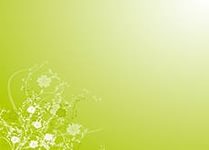 Работа с родителями
Разучивание народных потешек: «Сорока-белобока», «Мальчик-с-пальчик», «Ладушки-ладушки» и т.д.
Рекомендации по развитию мелкой моторики: описание пальчиковых игр, игр в быту,   различные памятки по теме. 
Консультации по  данной теме.
Родительские собрания.
Мастер-классы.
Гимнастики.
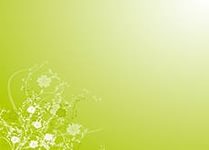 Методическая литература
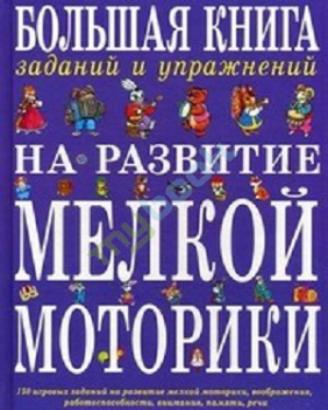 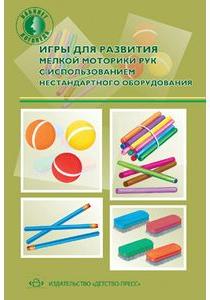 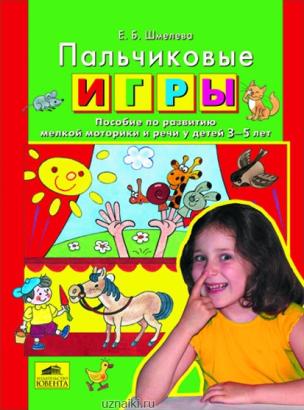 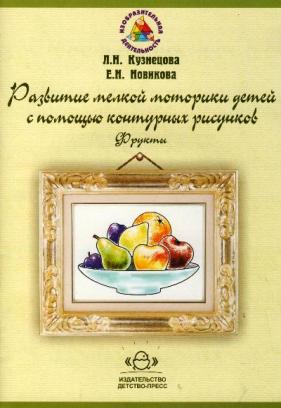 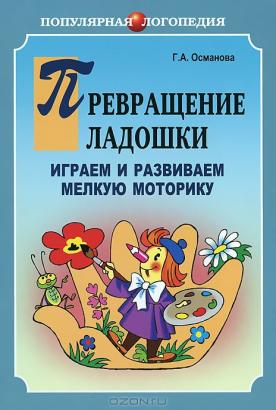 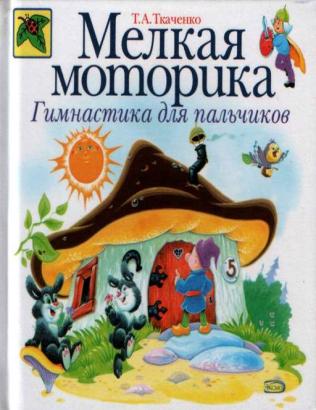 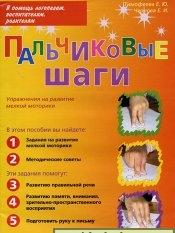 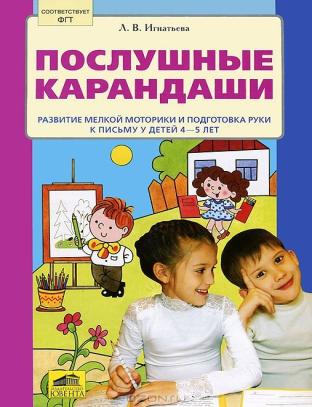 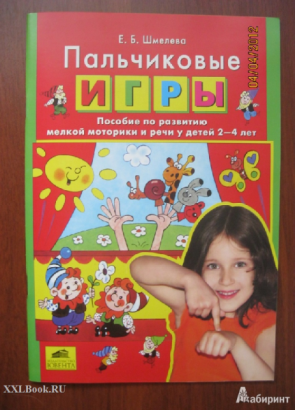 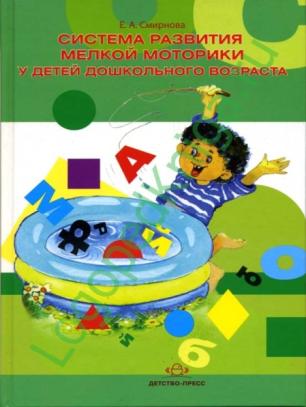 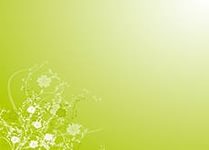 Спасибо за внимание!